Discourse AnalysisDr. S. Joseph Arul JayrajHead & Associate Professor of EnglishSt. Joseph’s College (Autonomous)Tiruchirappalli-620002.
What is a discourse?written or spoken discussion, conversation, talk, dialogue, communication, conference, debate, consultation, etc.
5 Types of DiscourseNarration Description Argumentation Exposition
What is discourse analysis?(1) the study of the ways in which language is used in texts and contexts.
(2) It includes applied linguistics, conversation analysis, rhetoric, stylistics, pragmatics, and  text linguistics.  (3) The study of how meanings are established, used, challenged and changed (including in talk).
Why to analyse discourse?i. To understand ourselves within our social worlds and their complexity or to know about people and their social worlds.ii. To understand the varied possibilities and implications of certain meanings and world views.iii. It is interesting.
What kinds of data?a. Language data (written/spoken) is collected. b. Other kinds of evidences collected: (image of the Holy Spirit─Why Pigeon & not Crow?), behaviours (Judas kissing Jesus), situations– found)
Chomsky (1980) ‘Discourse competence’ is part of ‘Linguistic competence’..Single sentences: contrived (forced) by the linguist (′GEORGE likes fish, George ′LIKES fish, George likes ′FISH), within the context. .Out of context (“Is there a text in this class?”).
In Traditional Literature, context creates content; in Absurd Drama, content creates context (Waiting for Godot)
Syntactical/Structural Analysis
e.g. “The lady kissed the man with spectacles”.  . The phrase “with spectacles” is the cause for ambiguity -- syntax or structure. . It is not clear whether the lady is using spectacles to kiss a man or she kisses a man who is wearing spectacles or the lady who is wearing spectacles kisses the man.
TWO SOVIET SHIPS COLLIDE, ONE DIES
ENRAGED COW INJURES FARMER WITH AX
DEALERS WILL HEAR CAR TALK AT NOON
Semantic Analysis
The best way to lie is to tell the truth . . . carefully edited truth. ANONYMOUS
Going to church doesn’t make you a Christian any more than standing in a garage makes you a car. BILLY SUNDAY
If you steal from one author, it’s plagiarism; if you steal from many, it’s research.WILSON MIZNER
You spend the first 2 years of Children’s life teaching them to walk and talk. Then you spend the next 16 telling them to sit down and shut-up.ANONYMOUS
Women who seek to be equal with men lack ambition.MARILYN MANROE
To err is human, to blame it on somebody else shows management potential.ANONYMOUS
Before I got married, I had six theories about bringing up children; now I have six children and no theories.JOHN WILMOT
An archaeologist is the best husband a woman can have; the older she gets the more interested he is in her.AGATHA CHRISTIE
Politicians and diapers have one thing in common. They should both be changed regularly, and for the same reason. ANONYMOUS
At every party, there are two kinds of people–those who want to go home and those who don’t. The trouble is, they are usually married to each other.ANN LANDERS
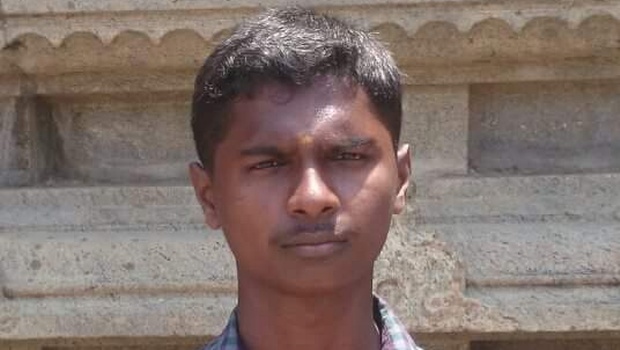 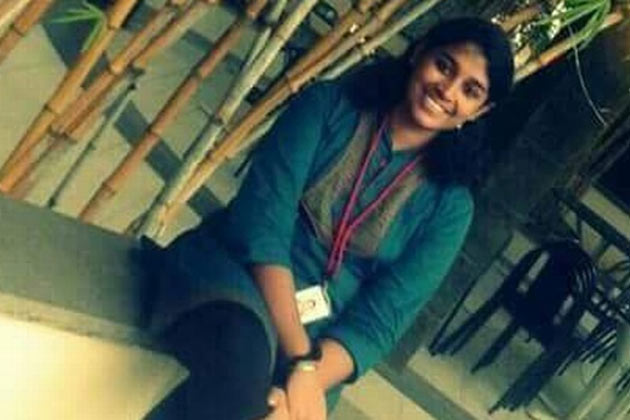 . Example, “I love you”. .It is a fragment.  .The structure of the text reveals one’s repressed desires.
b. It brings forth the opposition between ‘wish’ & ‘power’.c. Uttered by a person who tries to impose his ‘wish’/‘will’ over the other person fulfilling the satisfaction of his/her repressed desires in convincing the other person.
d. Polarities of ‘I’ and ‘you’:The ‘I’ in the UPPER CASE and the ‘you’ in the lower case denote that the ‘I’ is much bigger, much more important, and much more power- driven than ‘you’.
e. The ‘I’ is the activator of love and the ‘you’ is the passive receptor, who has no chance of rejecting or negating the proposal in this power game.
f. Not naturally produced, proposed & conveyed but it is posited (assumed) by an arbitrary act of language which is taken for granted.
g. Self-reflexive love where the ‘I’ is forefronted in the background of the ‘you’ fulfilling the desires of ‘I’.h. ‘I’ uses the ‘you’ to fulfil its repressed desires under the camouflage of ‘so-called’ love.
i. The love ‘I’ has is narcissistic and so it is not ‘love’ which it has for the ‘you’ .j. This ‘love’ is ‘non-love’, ‘defective love’ assigns  chiefly a negative value in relation to the ‘I’.
k. ‘I’ is not inclusive but exclusive of ‘you’.l. The real meaning of ‘I love you’ is not the love the ‘I’ has for ‘you’, but it is ‘I’ love ‘I’ (the love the ‘I’ has for ‘I’).
m. Self-love culminates to the realization that the ‘I’ has something other than ‘love’ for ‘you’.n. In some extreme situation (in the case of rape),  it turns out to be ‘hatred’ for the ‘you’ as soon as the repressed desires of the ‘I’ are fulfilled by the ‘you’.
Criticism on discourse analytic research:i. Deterministic? (No, it is about how meanings are used and contested.)ii. Just words? (Not just words, but arrangement of word(s) in a discourse material.)
Zelling Harris Discourse (1952) is ‘a combination of sentences’. Example, Dialogue:Principal: What does he look like? Stupid? or Intelligent?PA: Fairly intelligent I’d say, Sir.Principal: Good! Then he is not a member of NAAC. Show him in.
Text=‘verbal record of a communicative act’ (product).Discourse=‘the dynamic process of creating the text’ (process). In Discourse analysis, meaning is not seen as a static, abstract notion attached to words or sentences, but a ‘dynamic interactive force’ constructed by the mind from language in context.
Harold Bloom: “There are no texts, but only interpretations”.So, a text is foregrounded in the background of context because words cannot interpret themselves. They can be interpreted only in contexts.
Try to Interpret the Following Poem:I smoke, you don’t;I smoke, you don’t;I smoke, you don’t;u between s,only ashes and smoke!
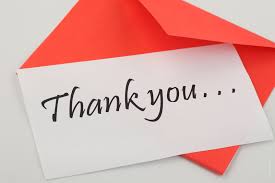